Is Navigable a Word? Learn How to Improve Document Accessibility!
Power Up! 2024  

April 8, 2024 

Kevin Hollinger
Assistive Technology Instructional Specialist 
National Board Certified Teacher 
Orientation and Mobility Specialist 
Teacher of the Visually Impaired
You just did it! 
You just experienced an Accessible Document
“Swoosh”title slide layout bulleted list
2
Let’s Go….Session Description
This session introduces the expectation for "accessible" documents - how to use built-in tools as well as tips and tricks to create and share documents which can be efficiently navigated for users of screen readers and for persons with print disabilities. This session discusses Accessible Education Materials (AEM) and material production, Microsoft Word and PowerPoint, Google Docs and Slides, and the use of Equation Editor.
3
Our Agenda…..
Print Disabilities
Foundation of the B.R.I.T.E. ACT 
Modes of Learning and Literacy
AIM for AEM 
AEM Simply Said
Alphabet Soup Anyone?
Terminologies 
Accommodations vs. Modifications 
Foundational Truths 
Creating Accessible Documents 
Office and Google  
Literature and Math 
Let’s Play! 
Take Aways and Take Off
4
Print Disabilities and What Does the Law Say?
Accessibility means that an individual with a disability can acquire the same information, engage in the same interactions, and enjoy the same services as an individual without a disability, in an equally integrated and equally effective manner, with substantially equivalent ease of use” (Joint Letter US Department of Justice and US Department of Education, June 29, 2010). Visit Defining Accessibility
5
B.R.I.T.E. Act of 2022
Missouri’s Blind Student’s Right to Independence, 
Training and Education (BRITE) Act (HB2150)

The “TEETH” 
Students have the right and expectation to be assessed for their Learning Media. 
Students have the right and expectation transport the accessible assistive technology to and from school without the need for payment, family assumption of liability for loss or damage or any other cost to the student or their family. 
Students have the right and expectation to receive “grade level instruction” that will equip them with the appropriate technology-mediated learning environments and methods to perform on the same level of proficiency expected of peers of comparable intellectual ability and grade level
Students have the right and expectation to receive assessment and instruction in access and assistive technology as well as an evaluation of future needs 
Students have the right and expectation for accessible assistive technology to be implemented as a primary mode for learning through integration with other classroom activities
6
Modes
Literacy
Learning
Regular Print 
Large Print 
Electronic Print / Digital Text
Braille 
Tactile Graphics 
Refreshable Braille 
Audio
Visual 
Auditory 
Tactile 
Multi-sensory
7
AIM or AEM?
Accessible educational materials, or AEM, are print- and technology-based educational materials, including printed and electronic textbooks and related core materials that are designed or converted in a way that makes them usable across the widest range of individual variability regardless of format (print, digital, graphic, audio, video). Visit Defining Accessibility.
8
AEM: Simply Said
Video: Understanding Accessibility in Digital Learning Materials (7min)
9
P.O.U.R. It On!
Is it Perceivable 
Recognizing information 
Is it Operable 
Flexible navigation, controlling the interface
Is it Understandable 
Intuitive, logical and predictable 
Is it Robust 
Current and future access and assistive tech
10
Alphabet Soup - Terminology
AEM Glossary! (Word Document)
11
AIM – The Process (flow chart)
12
Accommodations
Defined: adaptations or changes in educational environments or practices that help students overcome the barriers presented by their disability
A.K.A. LEVEL the playing field 
Accommodations provide support that allows students with disabilities to achieve the same instructional goals as students without disabilities. It’s important to note that accommodations: 
Do not change the expectations for learning
Do not reduce the requirements of the task 
Do not change what the student is required to learn
13
Modifications
Defined: Modifications are adaptations that change what students learn and are used with students who require more support or adjustments than accommodations can provide
A.K.A. CHANGE the playing field 
Accommodations provide support that allows students with disabilities to achieve the same instructional goals as students without disabilities. It’s important to note that accommodations: 
Do change the expectations for learning
Do reduce the requirements of the task 
May change what the student is required to learn
14
Foundational Truths
Build it for everyone ~ Accessible by Design! 
Let the user 
K.I.S.S. it! Less is more. 
But… you can still make it ‘visually pretty’ by “modifying” Styles 
Rome rules! Old school outlines
Project the flow 
Graphic determination – content or decorative (don’t forget Alt-Texts)
Name Hyperlinks
Article: https://www.mlb.com/cardinals/video/breaking-down-lance-lynn-s-pitches-x2570
Article: Breaking Down Lance Lynn’s pitches
Space, space, space – Blank, blank, blank (use TAB and Paragraph Spacing)
Utilize “comments” 
Use page numbering as an anchor or reference point
15
Playin’ Around in Word, PPT, Doc and Slides
Styles 
Sequence 
Alt-Text, Graphics, and table conversion
“Generating Alt Text for Me”
Contrast and Color 
Videos with Audio Description 
Videos with Closed Captioning 
Name hyperlinks 
Bullet and Number lists 
Note: Braille Math Editor (BME) cannot use autoformatted lists
16
Creating Accessible Documents
Try it Yourself on the AEM CAST page
17
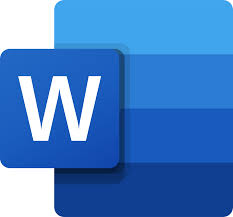 DEMO
Microsoft word – a recipe for success(don’t forget about the Braille math editor and equation)
18
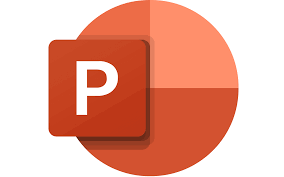 Demo
Powerpoint –a healthy perspective
19
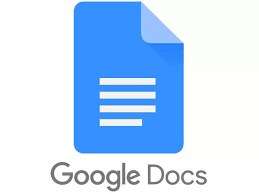 Demo
Google docs – end that course!
20
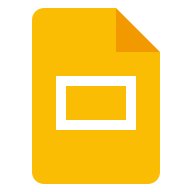 Demo
Google slides – “read now” in bookshare
21
Discussion
PDFs…oh, my
22
Take Aways
Teacher your learner and others  
Learn Universal Design 
Use common sense 
Be consistent 
Don’t individualize – reduce redo
Don’t forget about Table of Contents feature
Be careful of auto generation
23
CONTACT ME
Kevin Hollinger
CATIS, COMS, NBCT-ENSVI, TVI 

Francis Howell School District 
Vision Program
636-851-6143
kevin.hollinger@fhsdschools.org
24